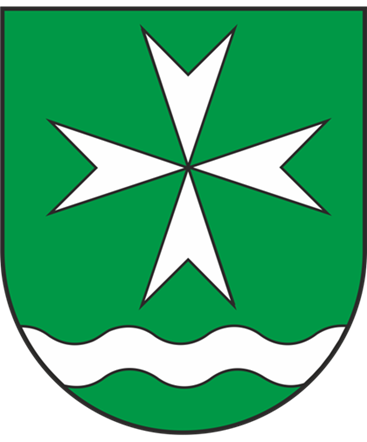 Informacja 
Burmistrza Cybinki z działalności międzysesyjnej
6 – 25 marca 2025 r.
INFORMACJA BURMISTRZA CYBINKI
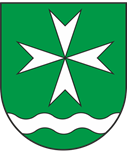 Wojna płci z humorem!
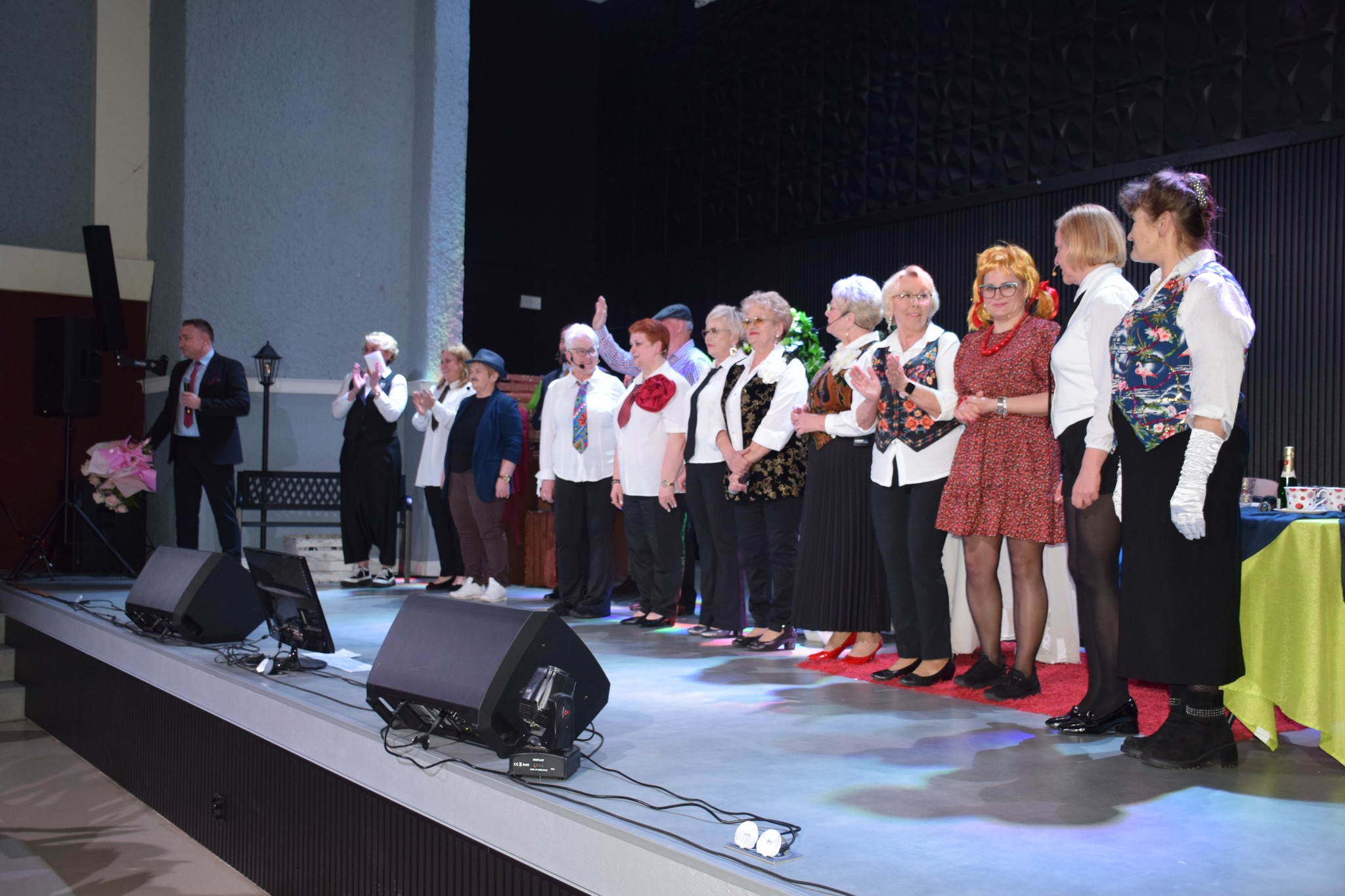 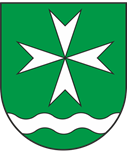 Wojna płci z humorem!
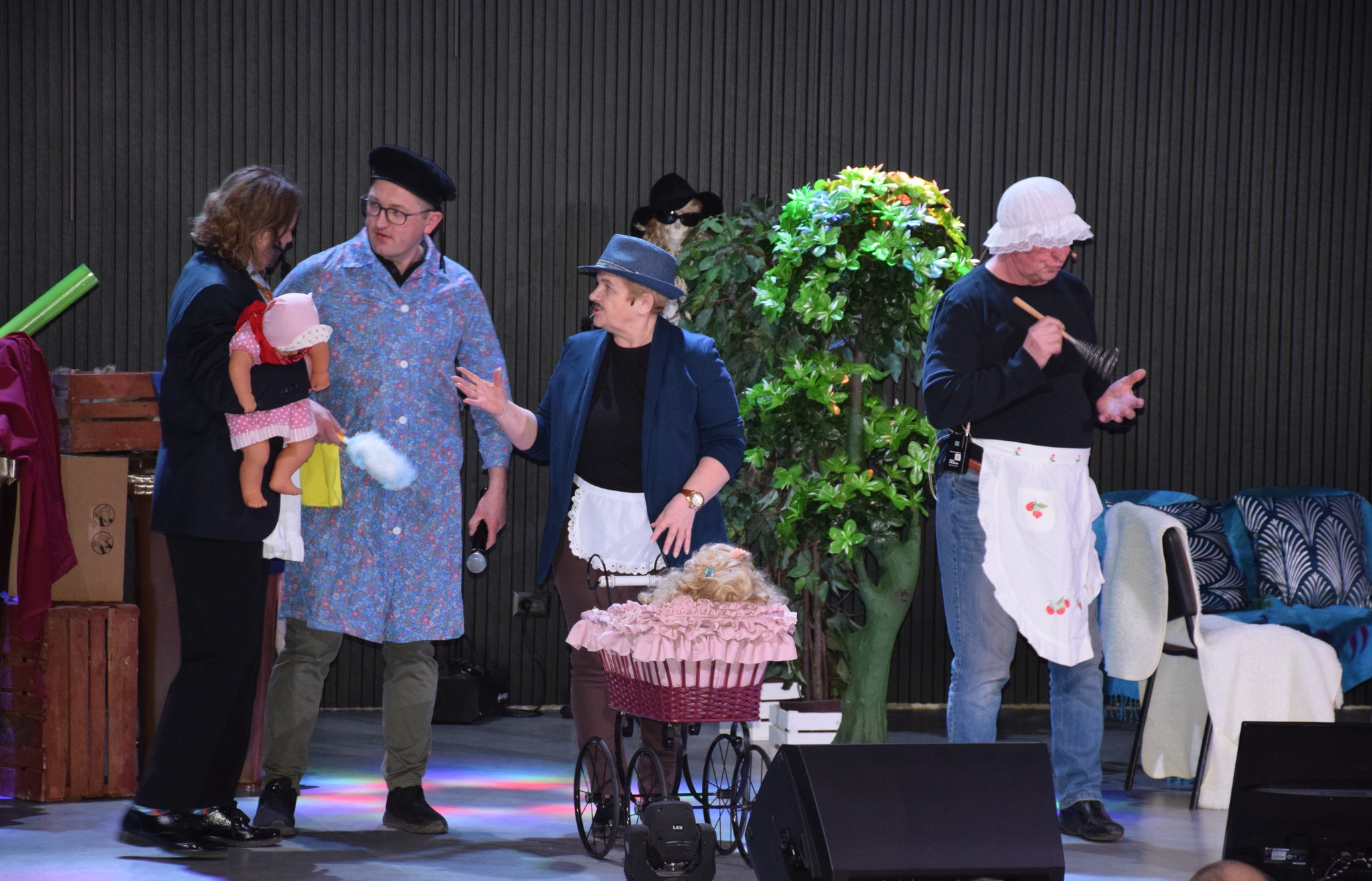 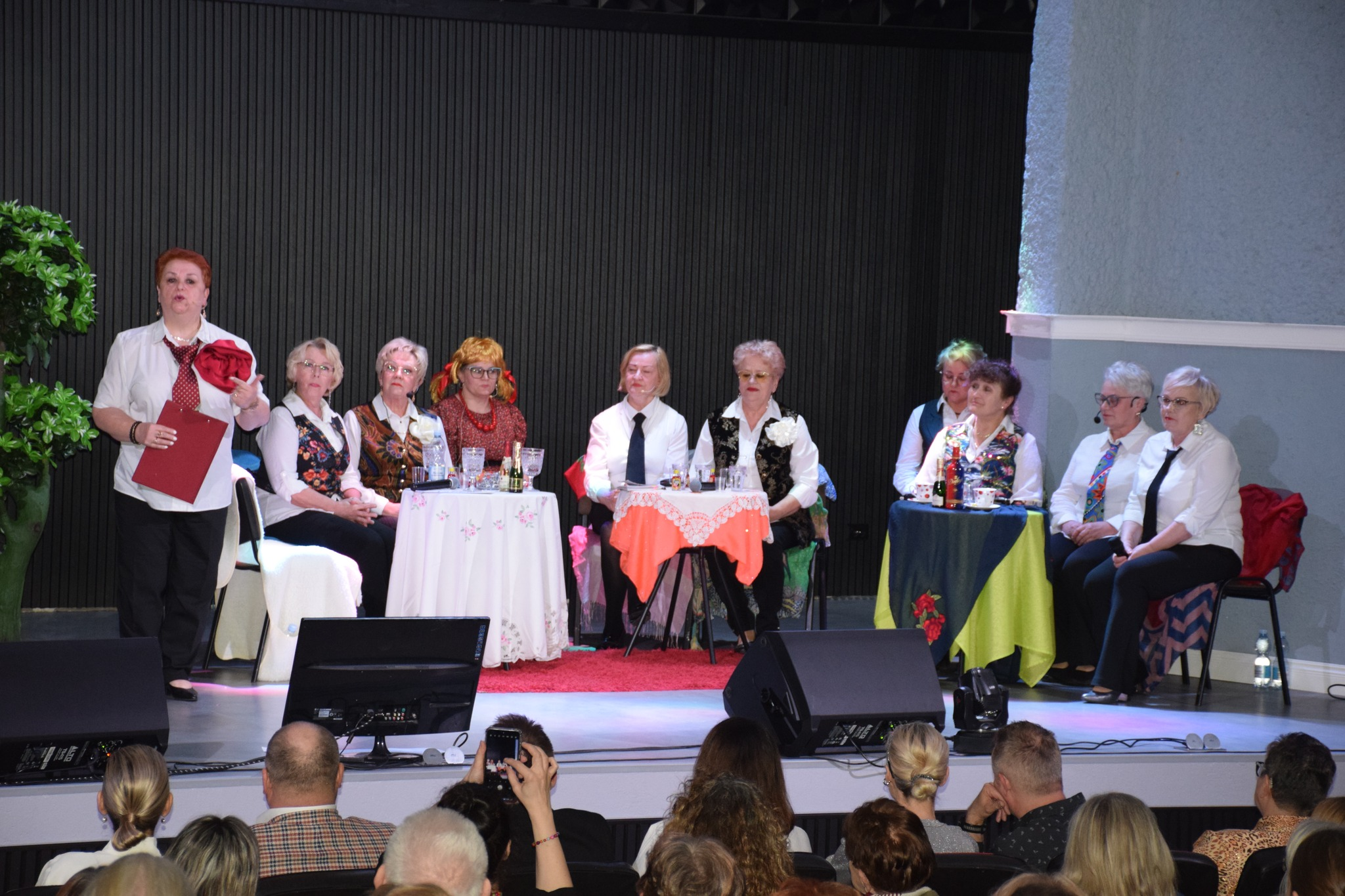 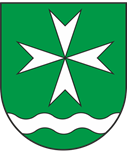 Wojna płci z humorem!
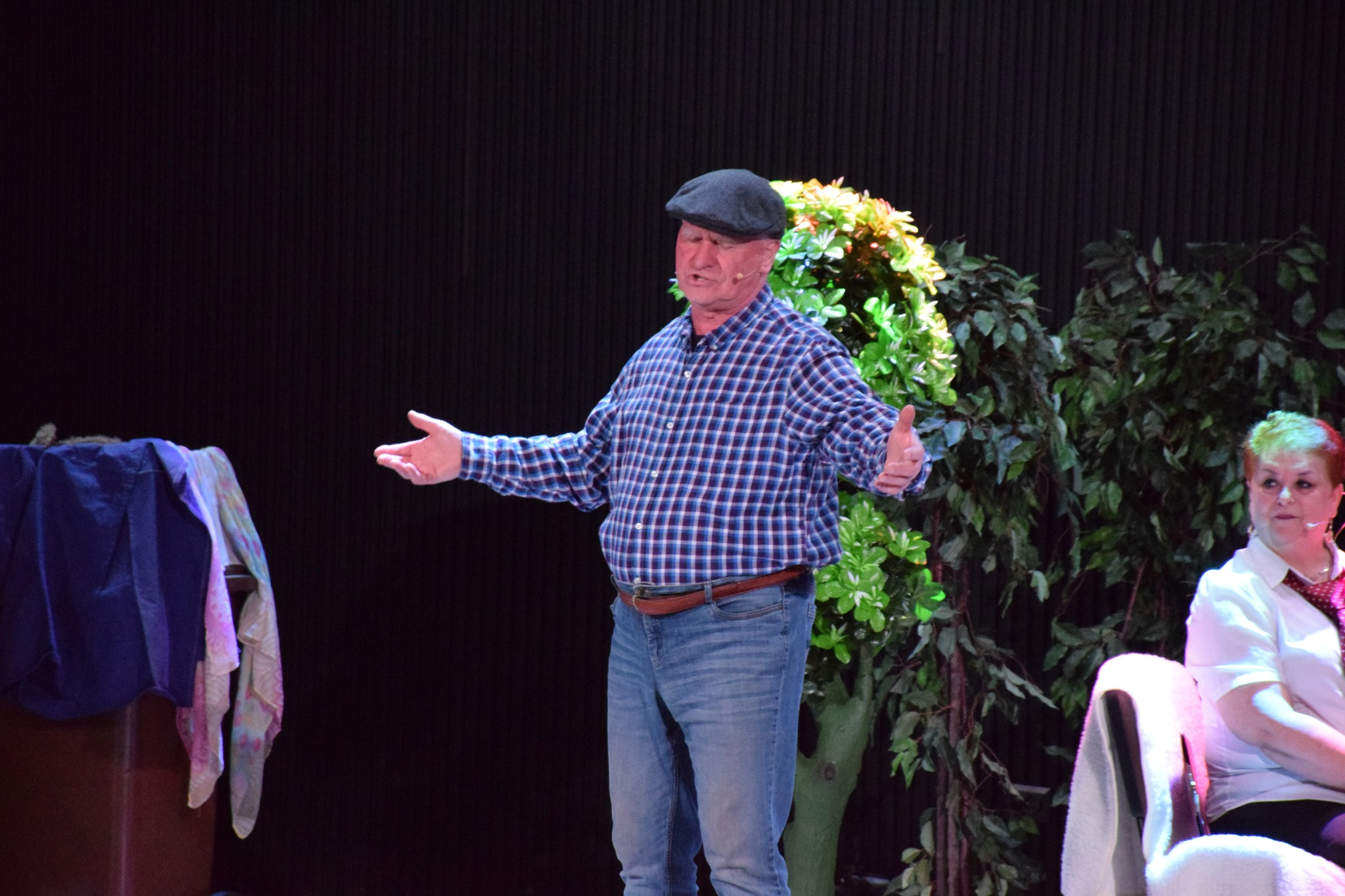 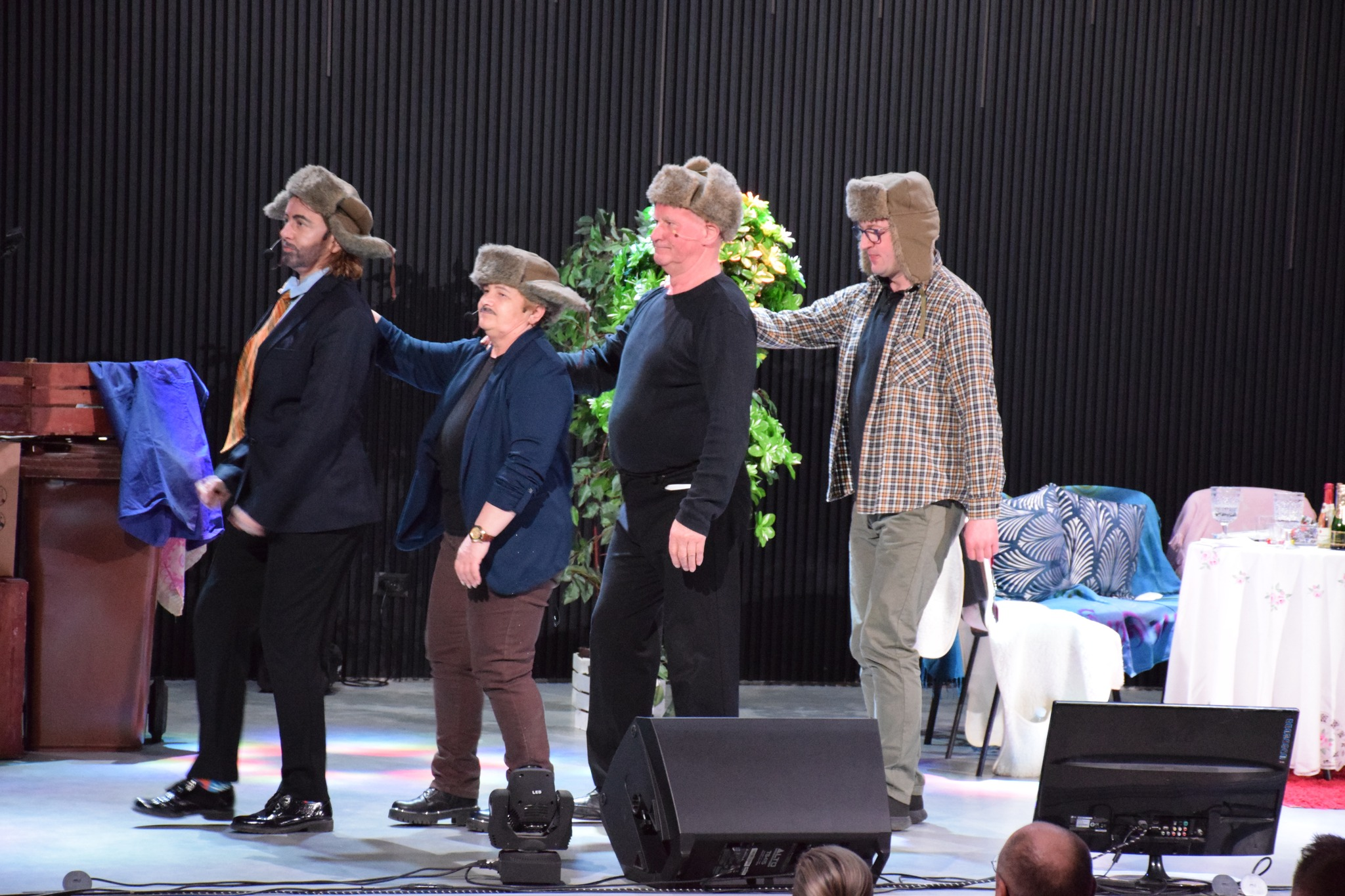 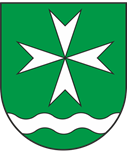 Wojna płci z humorem!
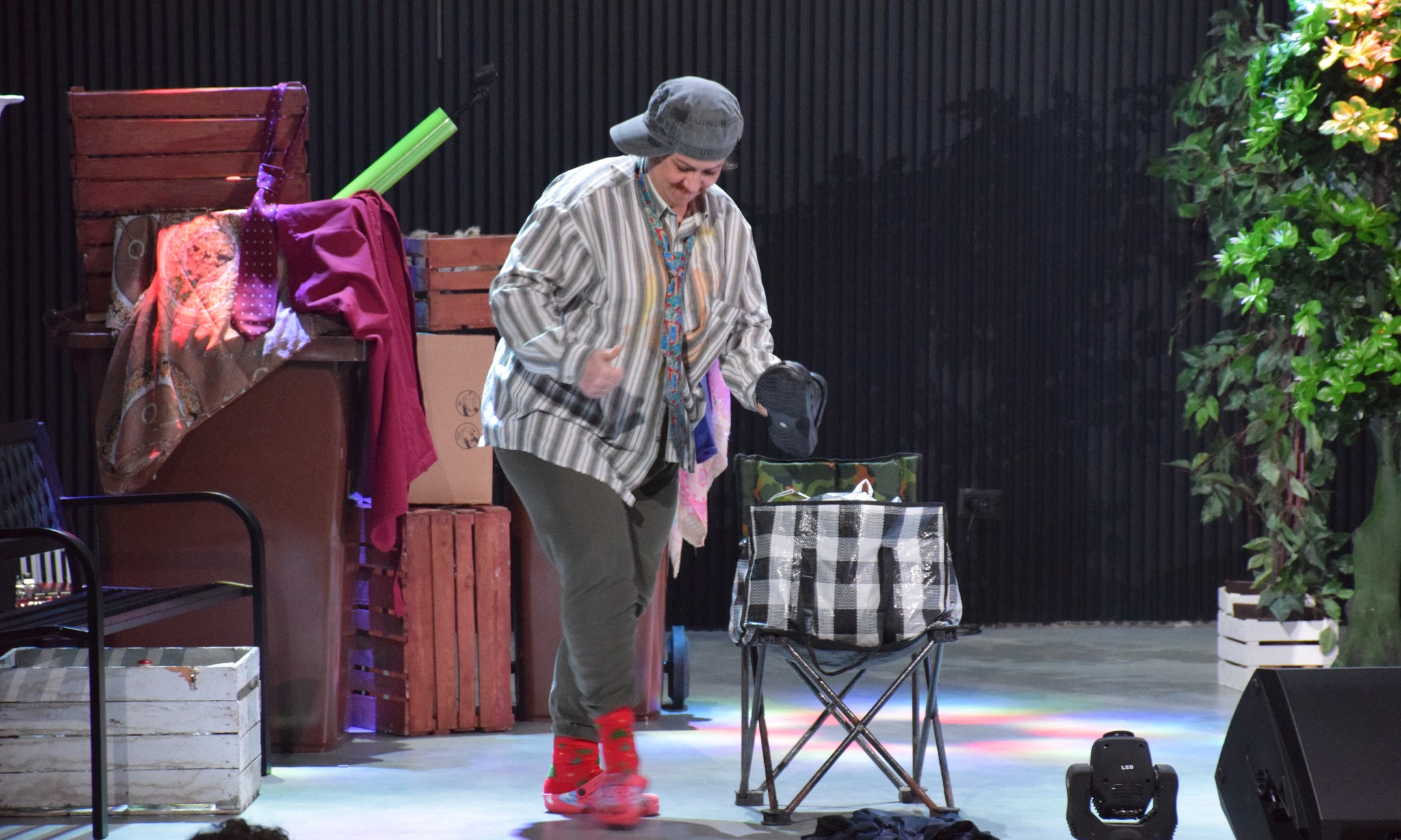 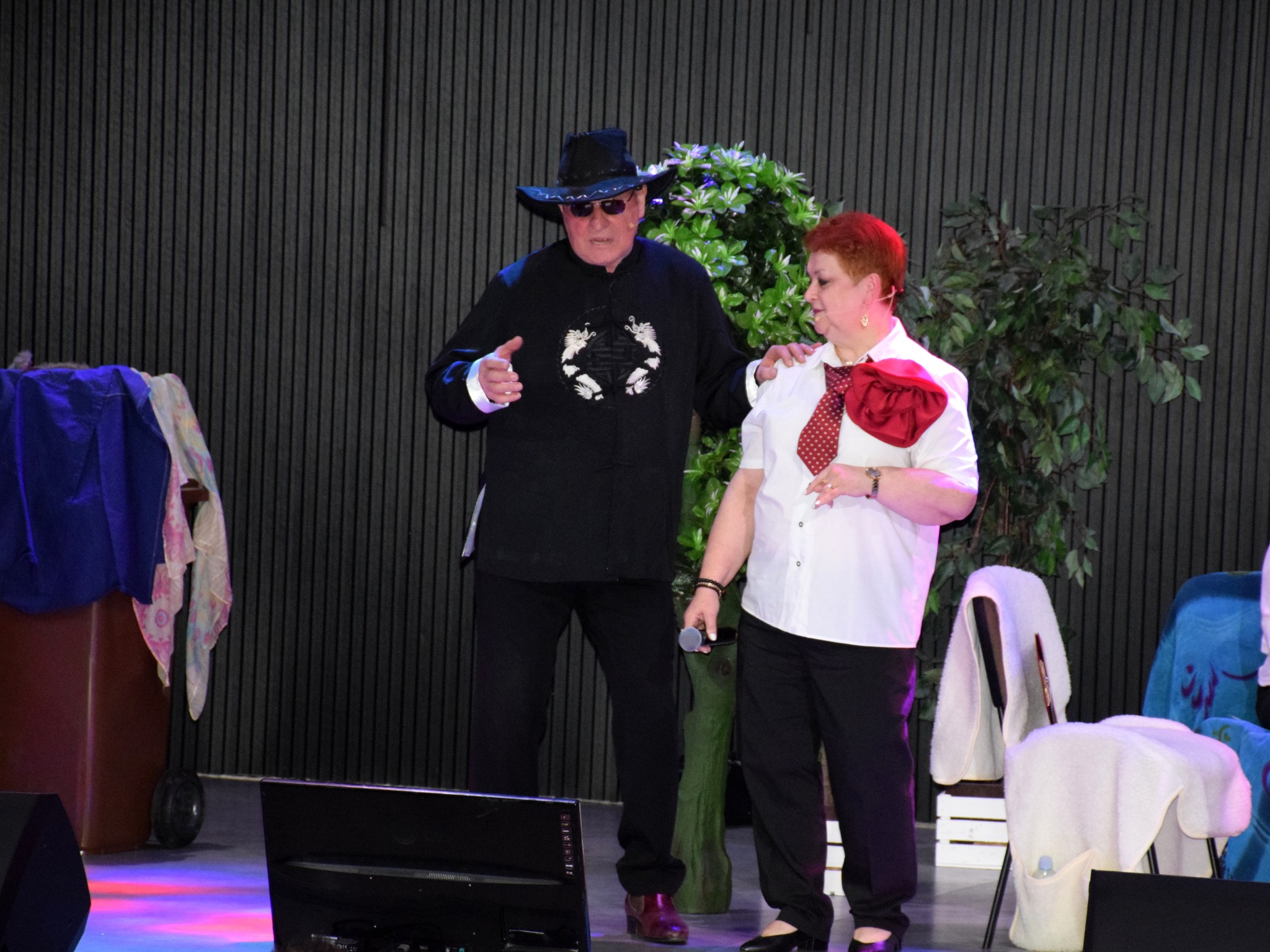 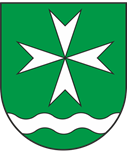 Wojna płci z humorem!
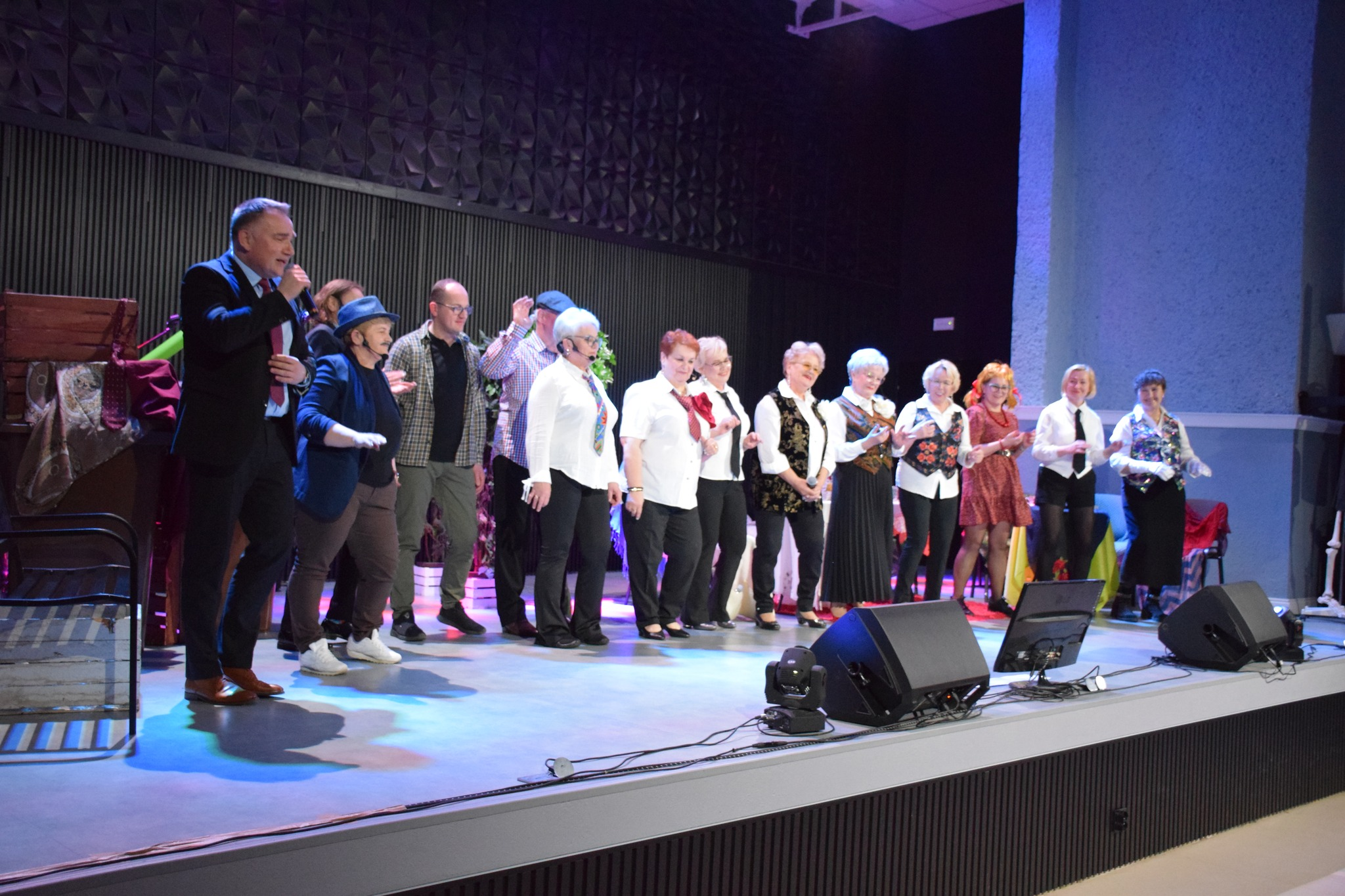 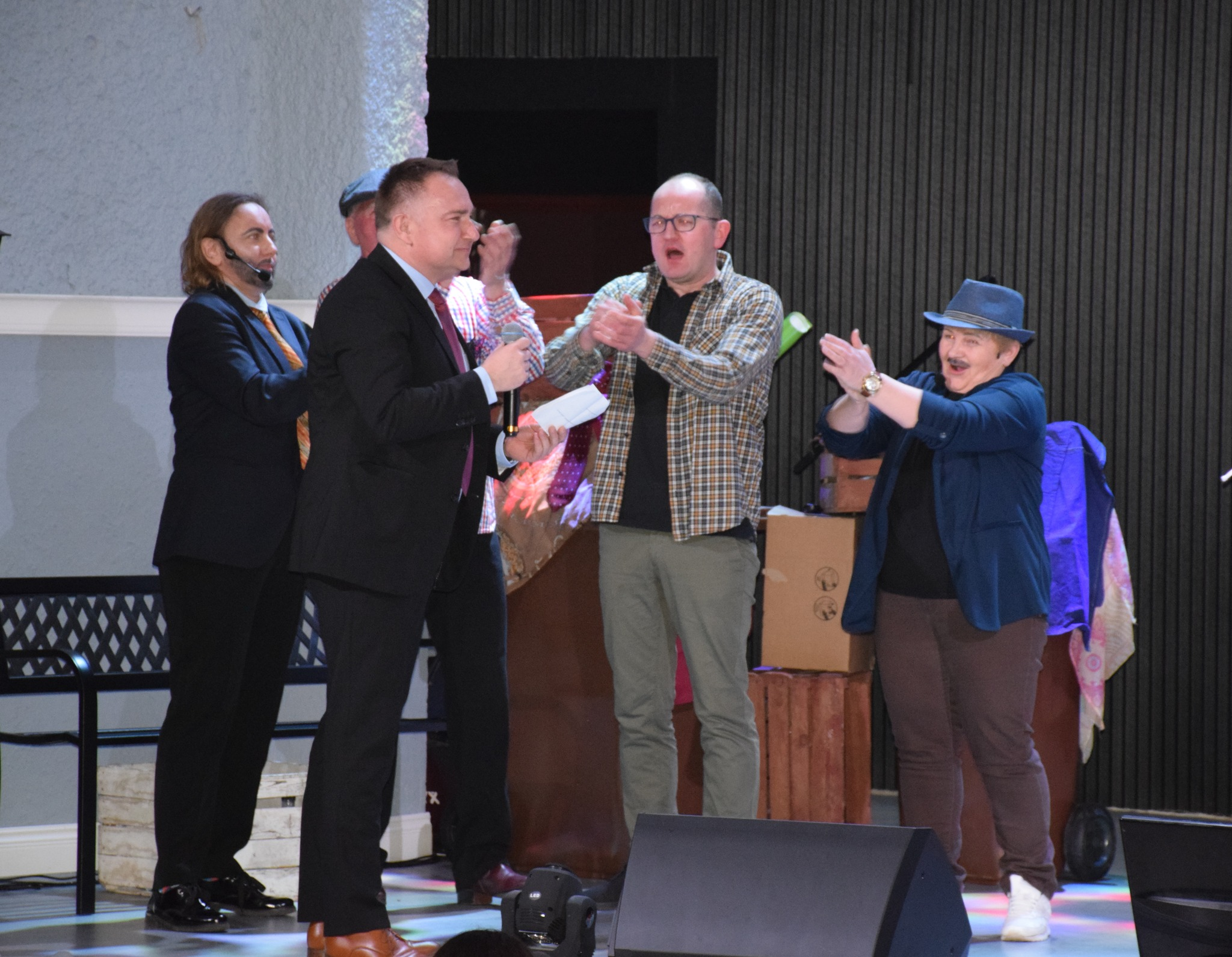 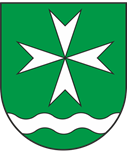 Akcja zbiórki karmy dla psów i kotów zakończona!
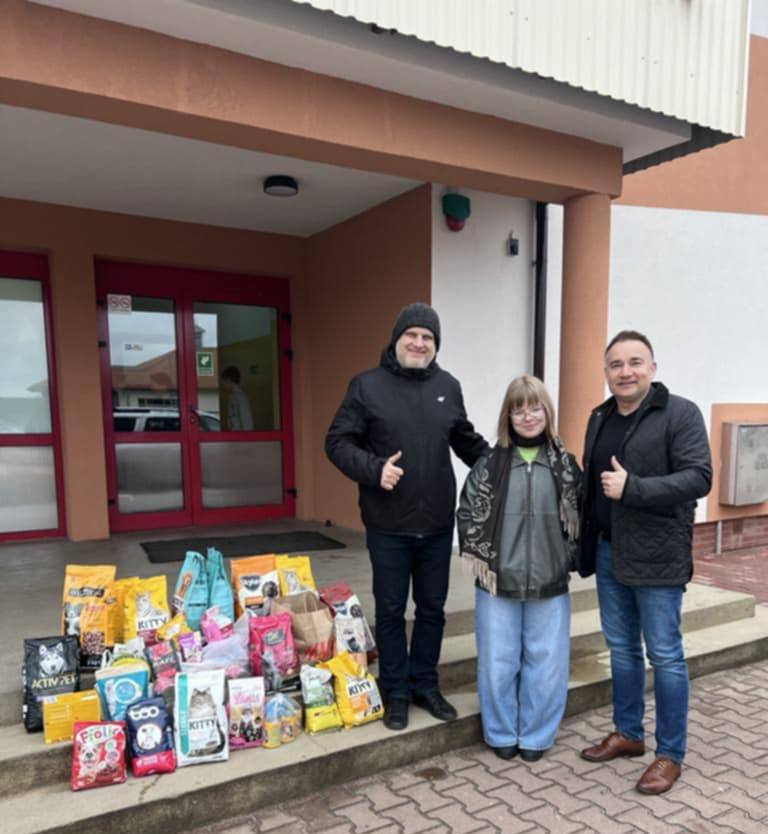 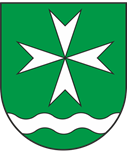 Akcja "Budzi się wiosna - budzą się mali wolontariusze"
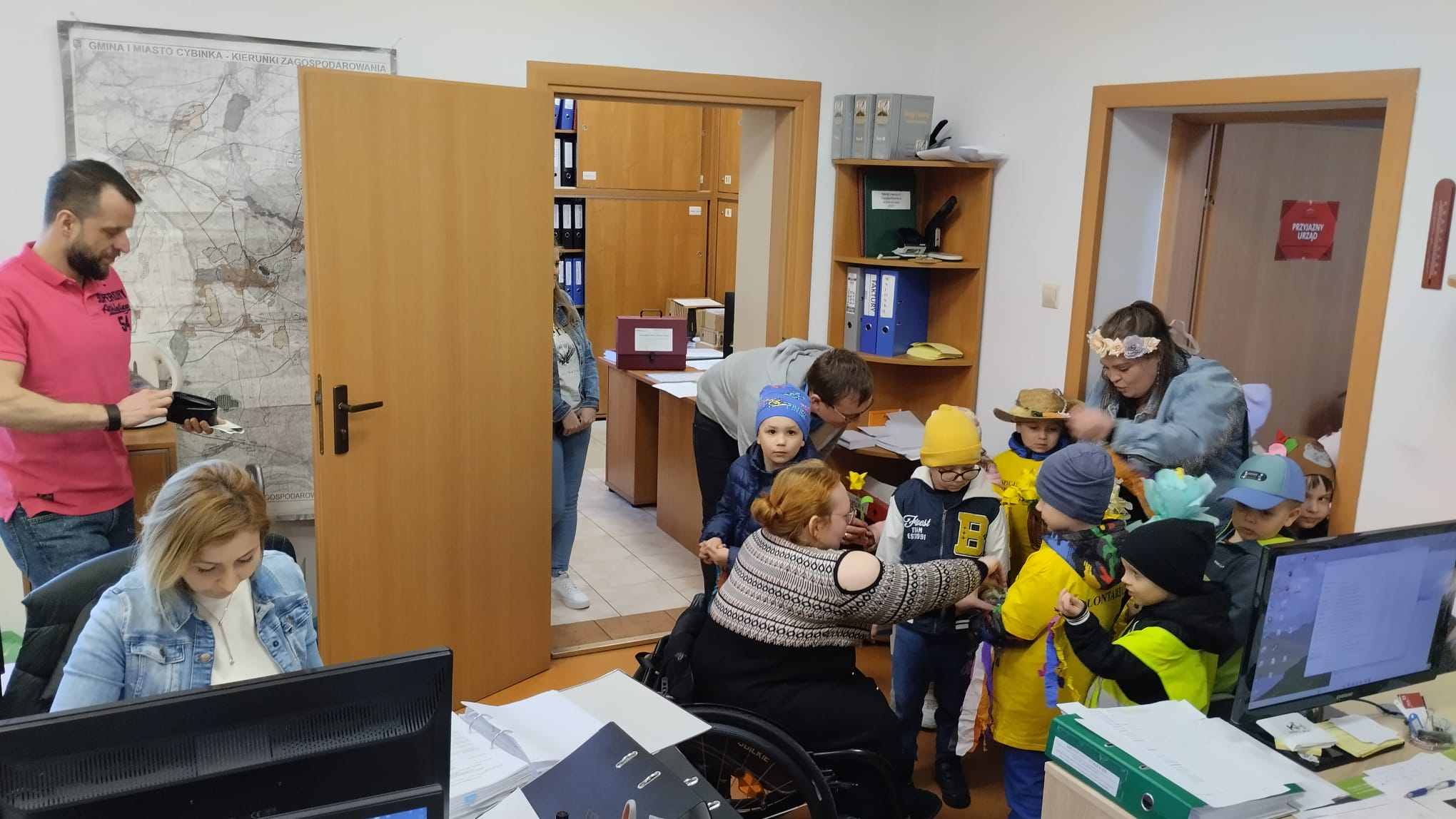 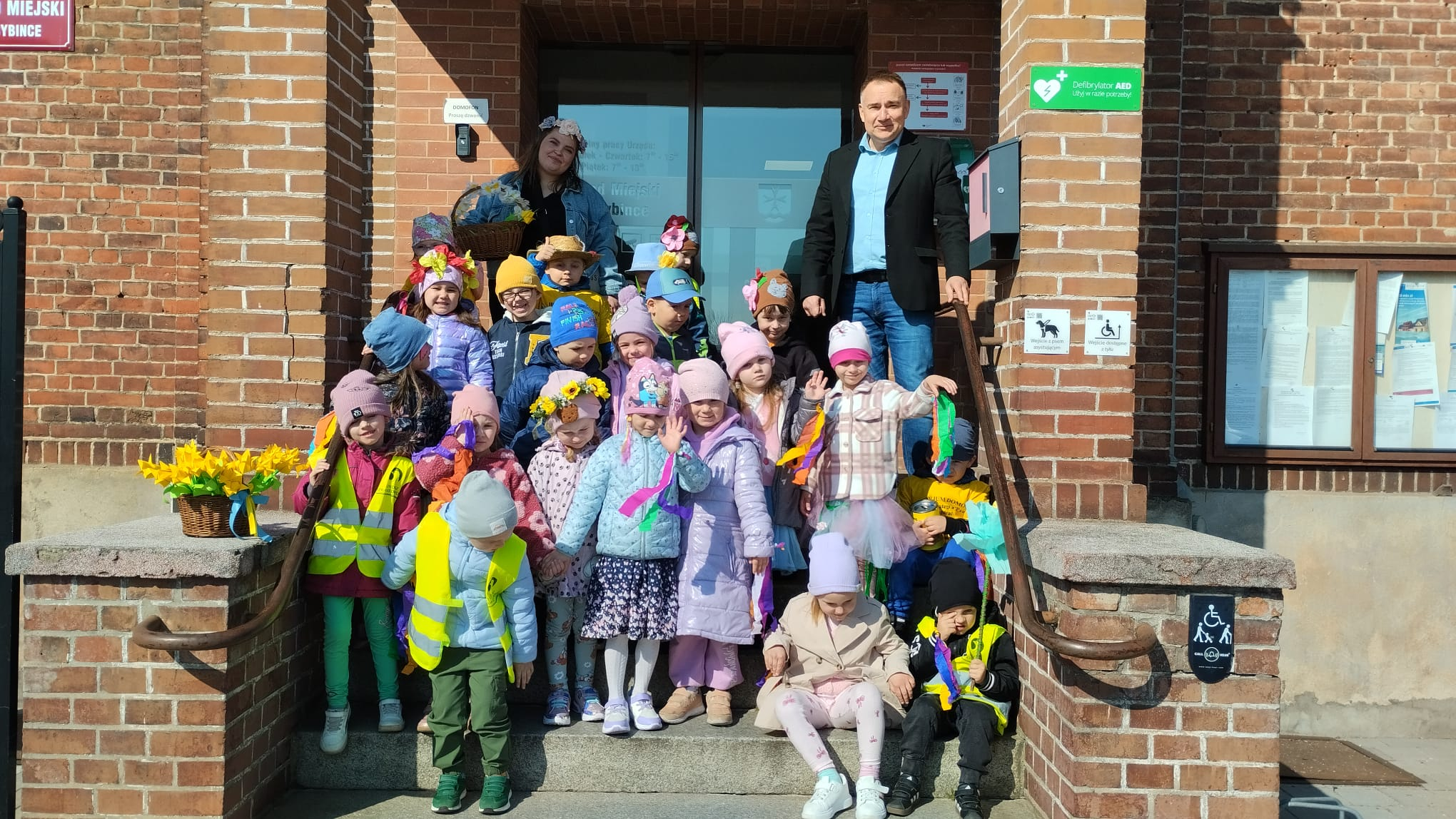 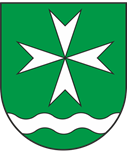 Dobro wraca, pomagajmy!
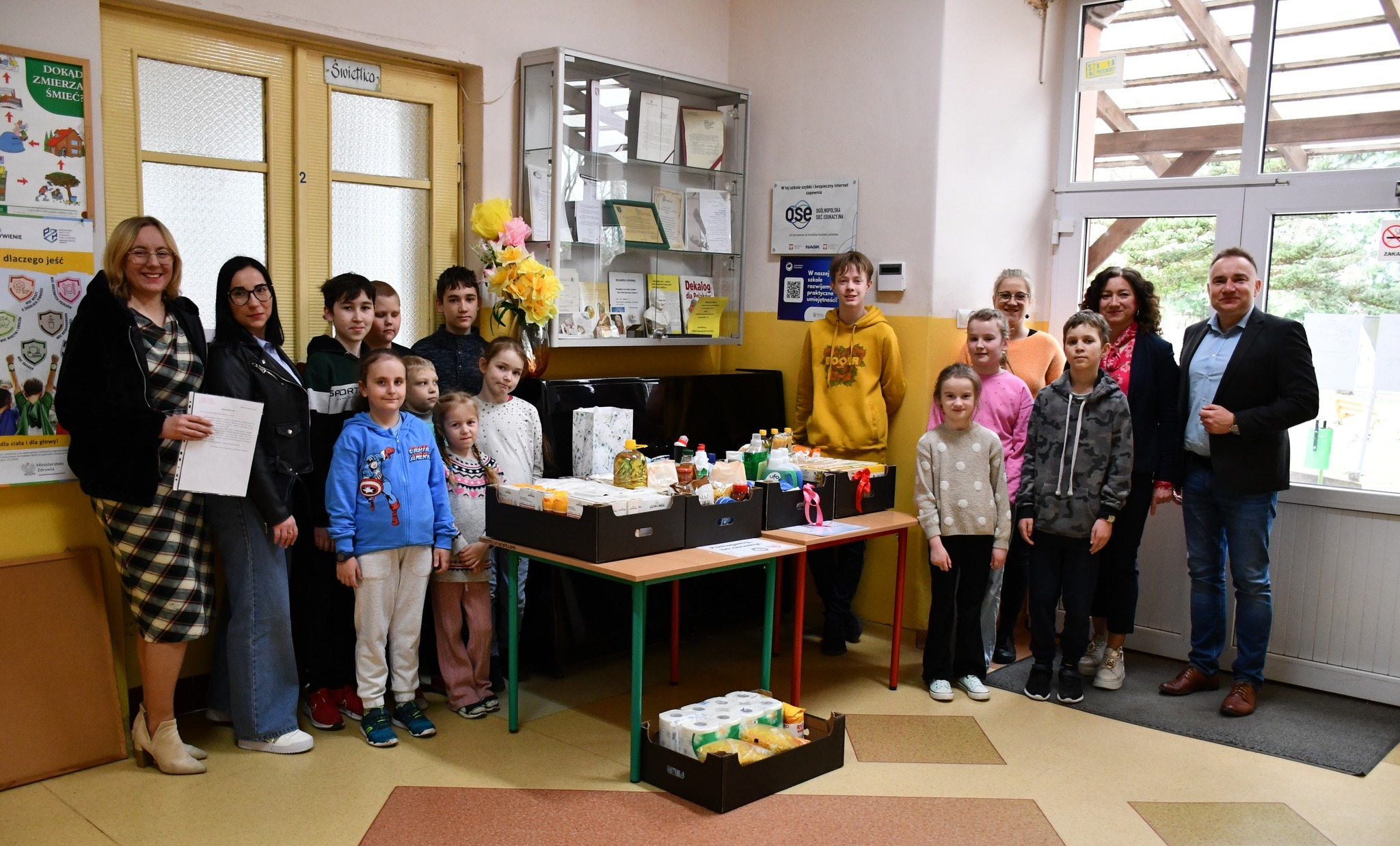 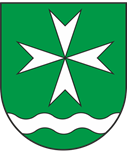 Dobro wraca, pomagajmy!
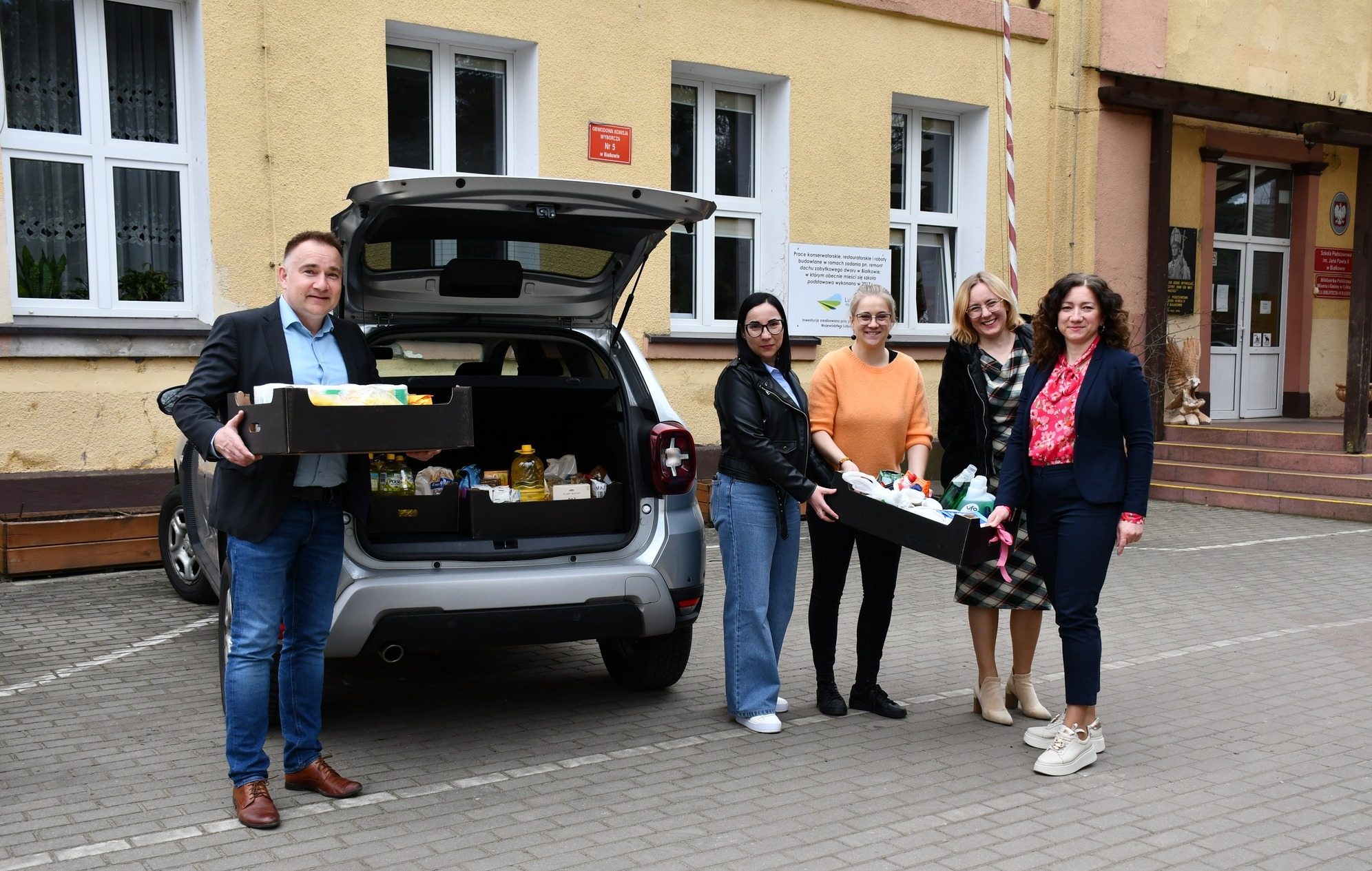 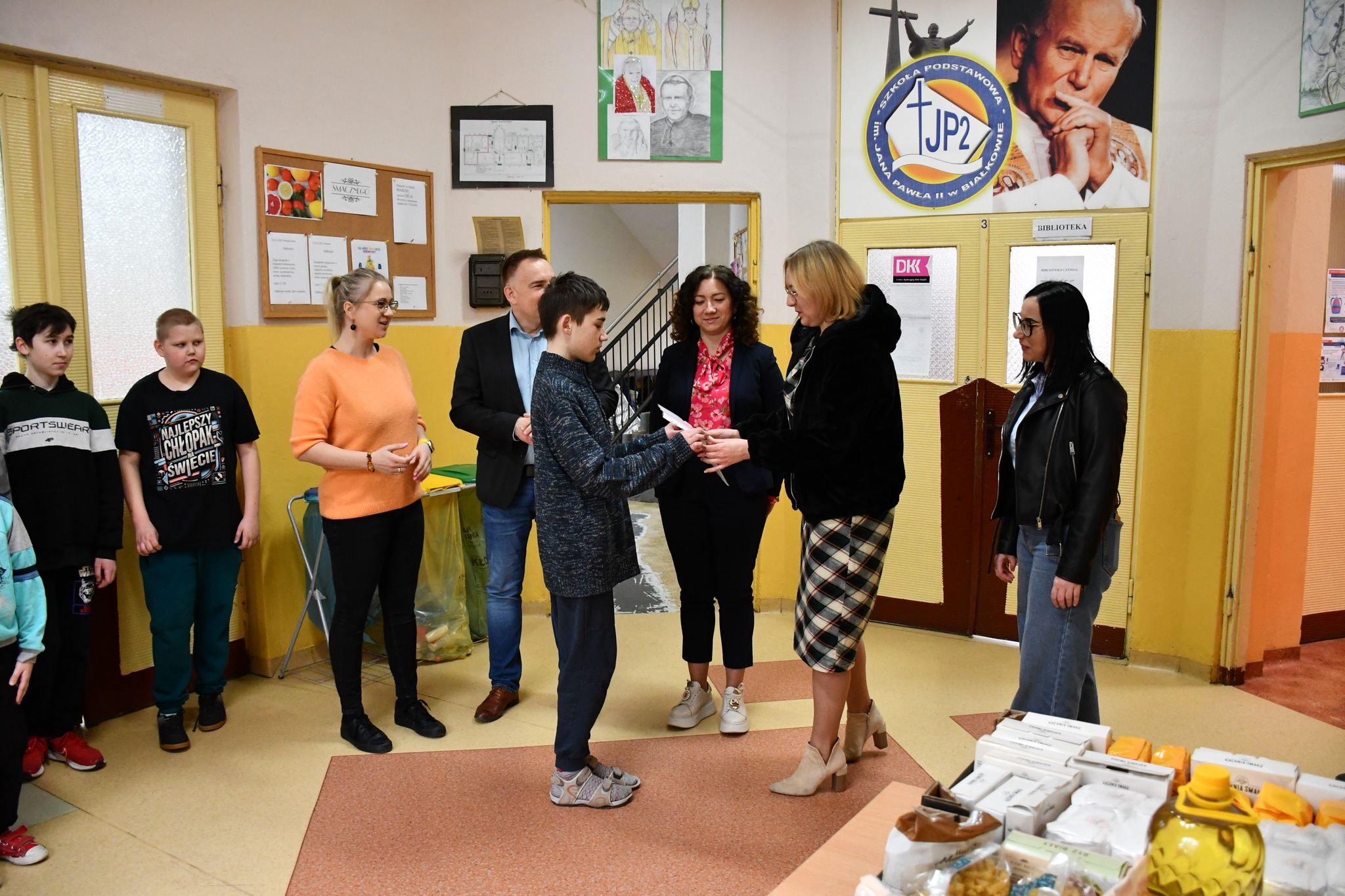 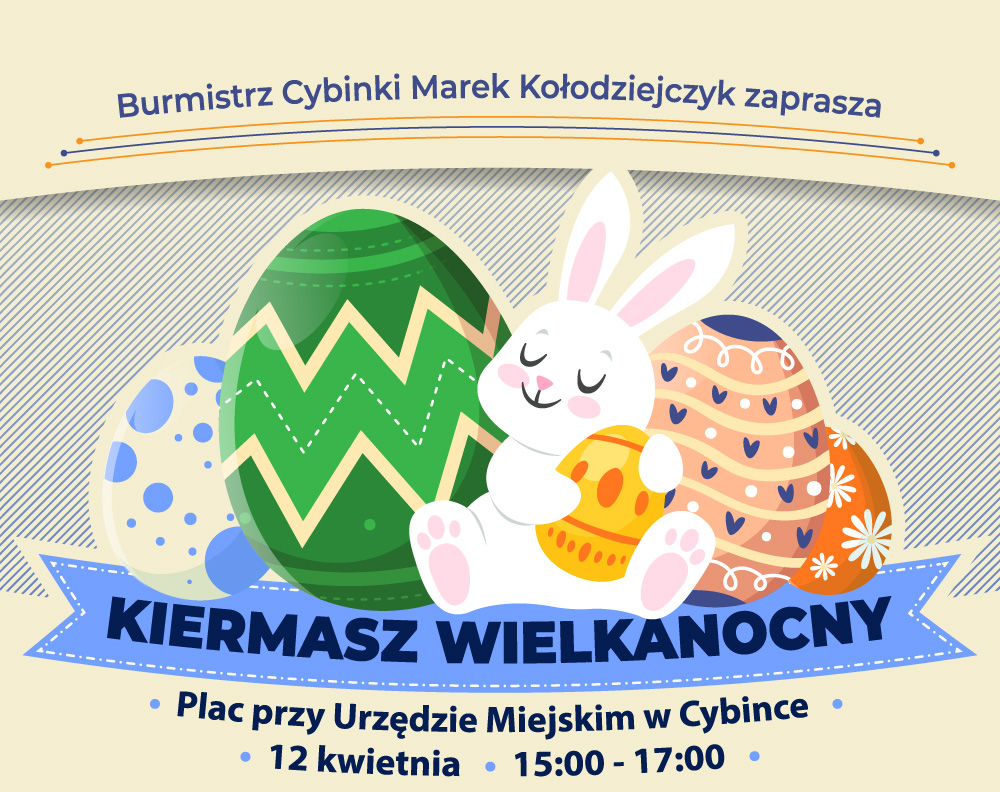 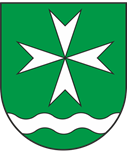 DZIĘKUJĘ